Prooblems of youth
Major problems
The reasons of the problems are:
Five steps that are good to suggest
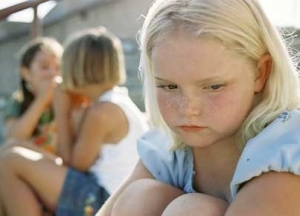 1.Ignore 
 2.Move away 3.Ask to stop  4.Tell firmly to stop
 5.Тell an adult
Test
1 . If someone bullied me, 
I would…..
2 . If someone bullied me, 
I wouldn’t…..
Answer the questions:
What problems do teens have?
 Why do they have them?
 How can be the problems solved?
 Are you against or for bulling?